Viewing All Angles
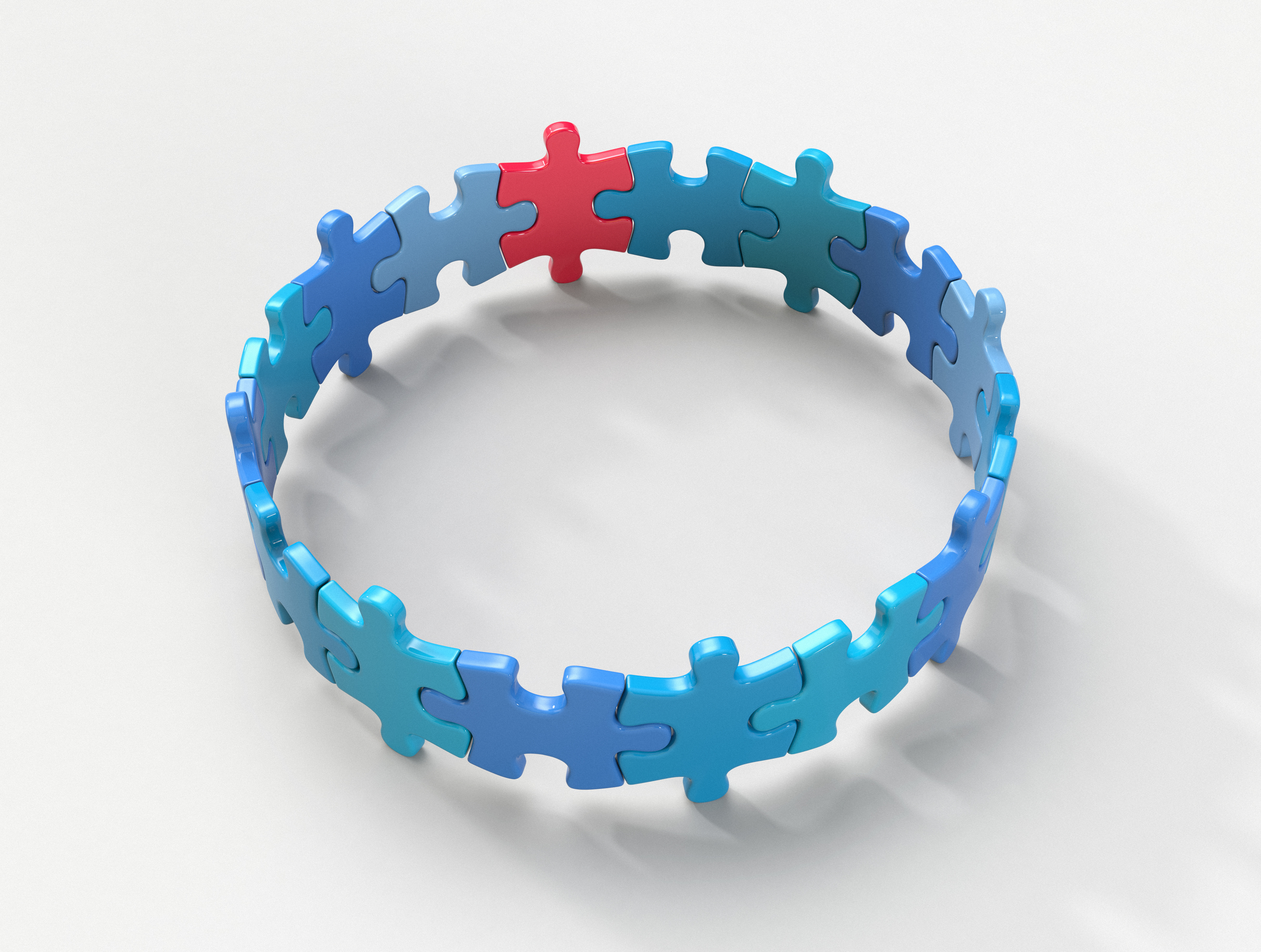 Utilizing the Unique Student Perspective for Formative Feedback
Rebecca Pérez
Assistant Director, Instructional Data
Today, we’ll discuss
Value of Student Feedback
Understanding and Using the Feedback
Building a Complete Picture
Types of Feedback
Formative	
Student Feedback
Long-term exposure to class
Intended for improving teaching quality
What aided learning and where areas of confusion remain
Summative
Peer Observation
Snap-shot, single instance
Content knowledge and teaching methods assessment
Grades
Learning Outcomes
Value of Student Feedback
Why student voice is important
Learner’s perspective
Activities, interactions, clarity 
Active participant in their learning
Learner confidence, self-reflection
Understanding & Using Student Feedback
What Students Are Asked
How Data is Reported
Look at the Big Picture
Identifying Areas for Change
Student Course Surveys
Data Presentation
What is reported:
Response Frequencies
Percent Agreement
Changes Over Time
Optional Text Analysis
What’s Trending
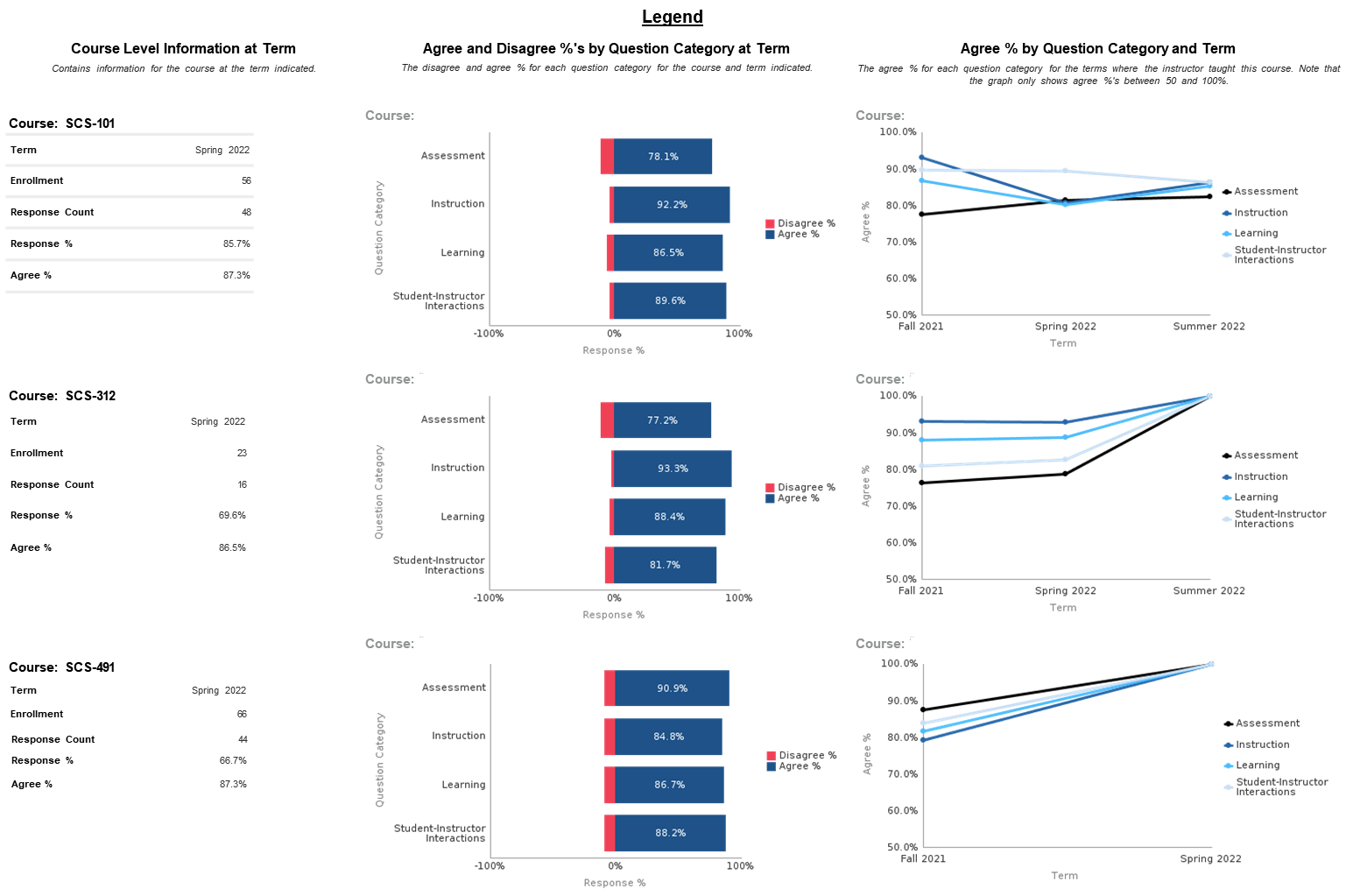 SCS Item Categories
Sifting Through the Comments
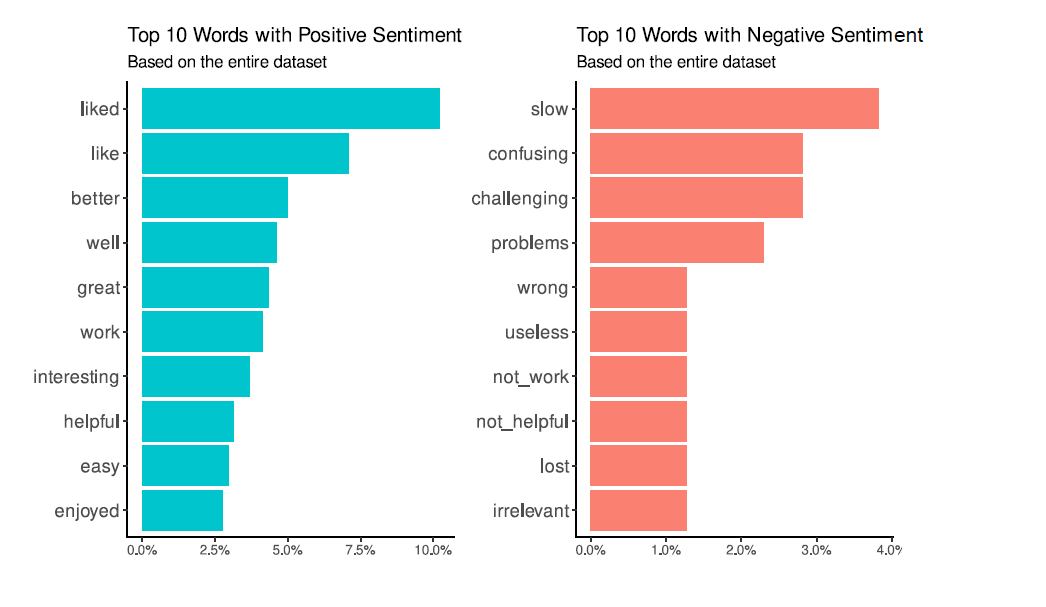 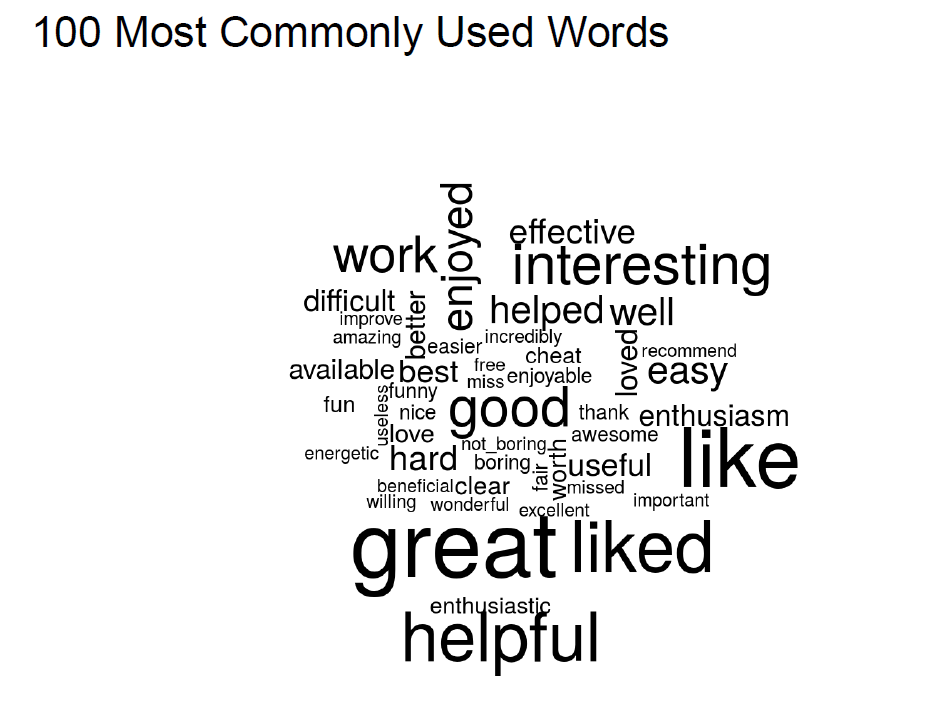 SCSs & Program Assessment
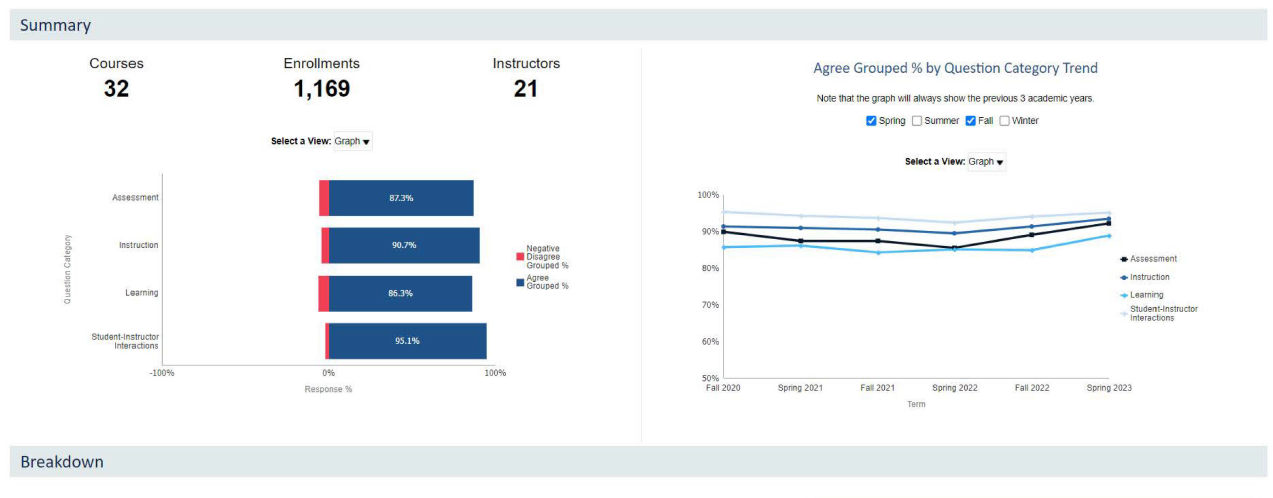 Can be correlated other assessment measures like:
Grades
Learning outcomes
Integrated Learning Center, 103
1500 E. University Blvd
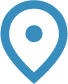 (520) 626-0536
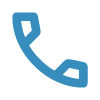 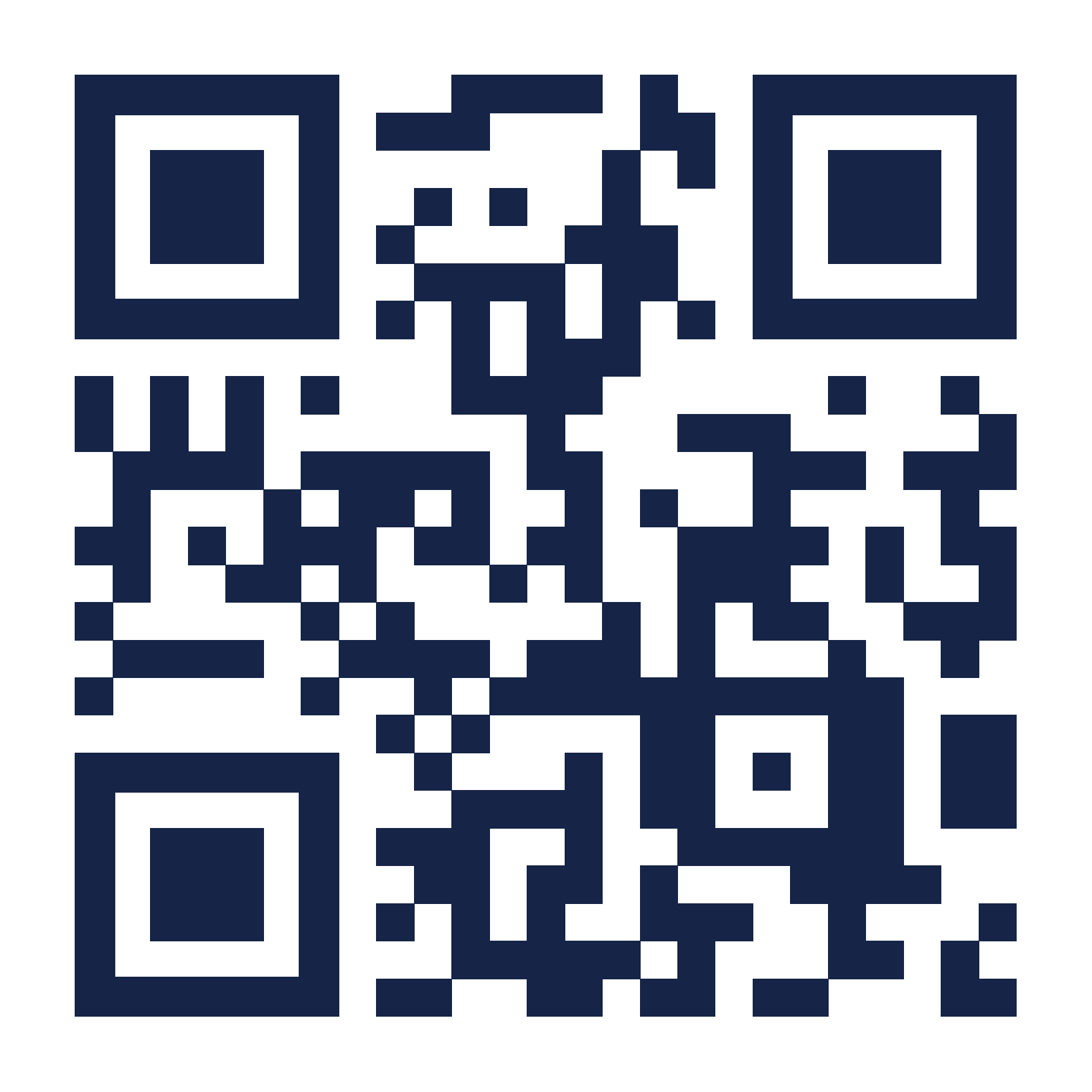 ucatt.arizona.edu
[Speaker Notes: UCATT Contact Information with Image]